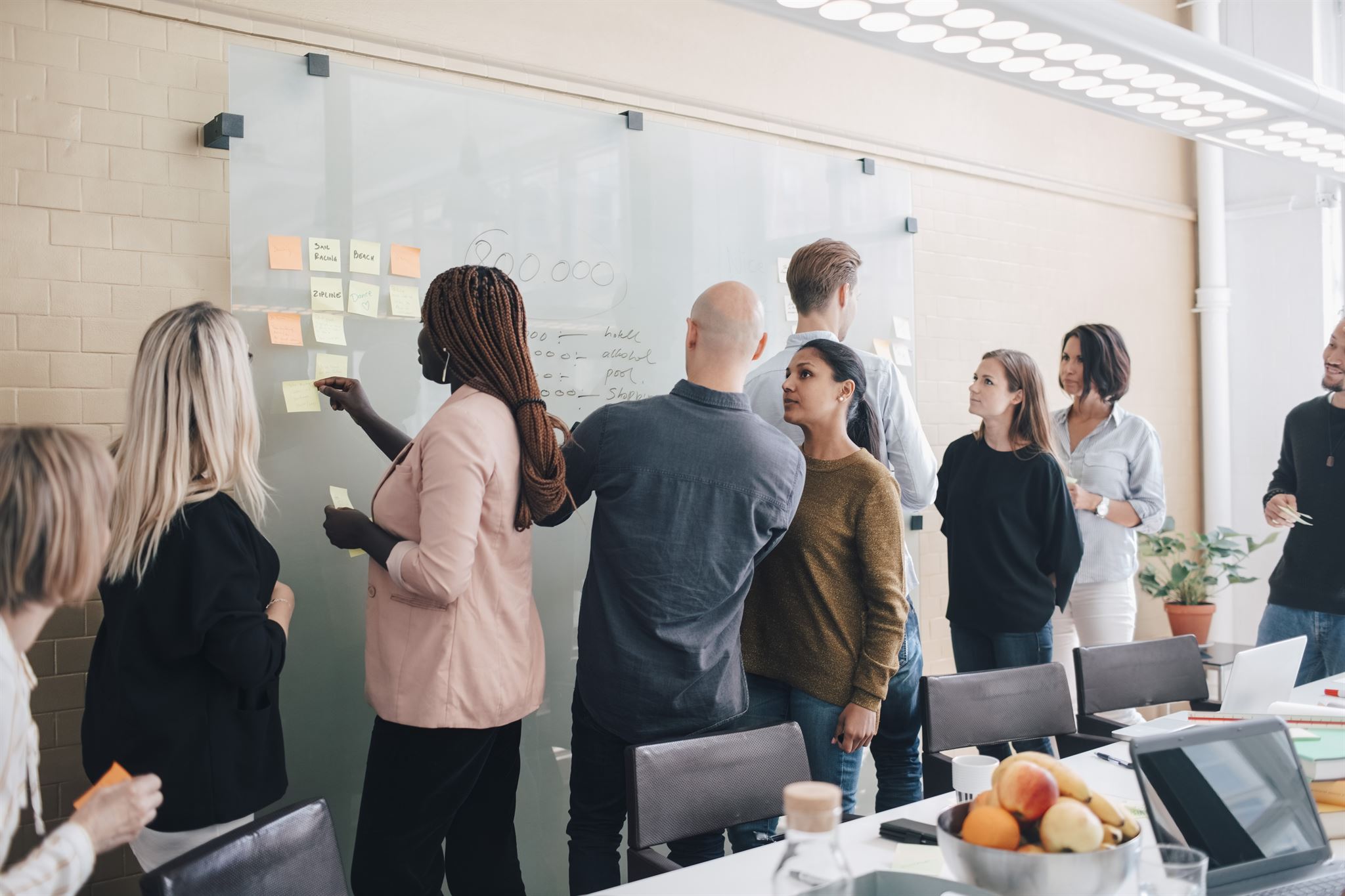 Rotarytoiminnan perusteet: Johdanto maailmanlaajuiseen palvelujärjestöön
Yhteisön palvelu ja yhteistyö globaalisti
[Speaker Notes: Tekoälyn luoma sisältö voi olla virheellistä.

---

Rotary on maailmanlaajuinen palvelujärjestö, joka yhdistää ihmisiä ja yhteisöjä yhteisten päämäärien saavuttamiseksi. Tässä esityksessä tutustumme Rotarytoiminnan historiaan, organisaatioon, keskeisiin arvoihin sekä humanitaarisiin projekteihin ja ohjelmiin.]
Esityksen sisältö
Rotarytoiminnan historia
Rotaryklubin tavoitteet ja organisaatio
Rotarytoiminnan keskeiset arvot ja periaatteet
Rotaryn humanitaariset projektit ja ohjelmat
Rotarytoiminnan merkitys ja vaikutus
[Speaker Notes: Tässä esityksessä käsitellään Rotarytoiminnan historiaa, mukaan lukien sen perustajan Paul Harrisin rooli. Käymme läpi Rotaryklubin rakennetta ja organisaatiota, sen keskeisiä arvoja ja periaatteita, humanitaarisia projekteja sekä Rotarytoiminnan merkitystä ja vaikutuksia paikallisiin ja globaaleihin yhteisöihin.]
Rotarytoiminnan historia
[Speaker Notes: Rotarytoiminta on yli sadan vuoden ikäinen järjestö, joka on vaikuttanut moniin yhteisöihin ympäri maailmaa. Tarkastellaan sen syntyä, ensimmäistä klubi Chicagossa ja sen kansainvälistymistä, joka on tuonut yhteen ihmisiä eri kulttuureista.]
Rotarytoiminnan synty ja perustaja Paul Harris
Rotaryn perustaminen
Rotary perustettiin vuonna 1905 Chicagossa Paul Harrisin toimesta. Se oli alun perin liikemiesten verkosto.
Ystävyyden edistäminen
Harris halusi luoda ympäristön, joka edistää ystävyyttä ja yhteistyötä liikemiesten keskuudessa.
Arvojen jatkuvuus
Paul Harrisin visiot ja arvot ovat edelleen keskeisiä Rotaryn toiminnassa nykypäivänä.
[Speaker Notes: Rotary perustettiin vuonna 1905 Paul Harrisin toimesta Chicagossa. Hän halusi luoda verkoston liikemiehille, jotka jakavat yhteiset arvot ja haluavat edistää ystävyyttä ja palvelua. Hänen visiotaan ja arvojaan noudatetaan edelleen tänä päivänä.]
Ensimmäinen Rotaryklubi Chicagossa
Rotaryklubin perustaminen
Ensimmäinen Rotaryklubi perustettiin Chicagossa, ja se on esimerkki muille klubeille. Tämä merkkipaalu aloitti uuden aikakauden verkostoitumisessa.
Verkostoituminen
Klubi keskittyi alun perin verkostoitumiseen, mikä auttoi jäseniä kehittämään suhteitaan ja liiketoimintamahdollisuuksia.
Yhteisöpalvelut
Pian klubi laajensi toimintaansa yhteisöpalveluihin, jotka antoivat mahdollisuuden auttaa paikallisia yhteisöjä ja parantaa niiden hyvinvointia.
[Speaker Notes: Ensimmäinen Rotaryklubi perustettiin Chicagossa, ja se toimi esimerkkinä muille. Klubi keskittyi alun perin verkostoitumiseen, mutta laajensi pian toimintaansa yhteisöpalveluihin. Tämän avulla muodostui perustan maailmanlaajuiselle Rotarytoiminnalle.]
Rotarytoiminnan kansainvälistyminen
Kansainvälinen laajentuminen
Rotary laajeni nopeasti Yhdysvaltojen ulkopuolelle, aloittaen Kanadasta vuonna 1908 ja kasvaen globaaliksi organisaatioksi.
Globaalit jäsenet
Rotary on eettisellä pohjalla toimiva kansainvälinen palvelujärjestö, joka toimii yli 200 maassa – jäseniä sillä on yli 1,2 miljoonaa. Suomessa ja Virossa on noin 270 rotaryklubia ja rotareita niissä on yhteensä noin 8900..
Projektit ympäri maailmaa
Rotary-jäsenet toteuttavat monenlaisia projekteja, jotka vaikuttavat positiivisesti paikallisiin ja globaaleihin yhteisöihin.
[Speaker Notes: Rotary laajeni nopeasti Yhdysvaltojen ulkopuolelle, ja ensimmäinen kansainvälinen klubi perustettiin vuonna 1908 Kanadaan. Nykyisin Rotary on läsnä yli 200 maassa ja alueella, ja sillä on satojatuhansia jäseniä, jotka toteuttavat projekteja maailmanlaajuisesti.]
Rotaryklubin tavoitteet ja organisaatio
[Speaker Notes: Rotaryklubit ovat järjestön perusyksiköitä, ja niiden rakenteet voivat vaihdella. Klubin jäsenyys, jäsenten roolit ja hallinto muodostavat organisaation ytimen, joka mahdollistaa tehokkaan toiminnan ja projektit.]
Rotaryn tavoitteet
Rotaryn tavoitteena on vaalia palvelemisen ihannetta kaiken arvossapidetyn yritteliäisyyden perustana
1. edistämällä tuttavuussuhteidensyntymistä ja siten luomalla tilaisuuksia palvelemiseen
2. vaalimalla liike- ja ammattimoraalia ja arvostamalla kaikkea hyödyllistä työtä sekä opastamalla jokaista rotaria näkemään oma ammattinsa tilaisuutena palvella yhteiskuntaa
3. innostamalla jokaista rotaria toteuttamaan palvelemisen ihannetta yksityiselämässään, ammatissaan ja yhteiskunnan jäsenenä
4. edistämällä kansojen välistä yhteisymmärrystä, hyvää tahtoa ja rauhaa sen maailmanlaajuisen toveruusverkoston avulla, jonka muodostavat palvelun ihanteeseen sitoutuneet eri alojen ammattilaiset ja liike-elämän edustajat.
[Speaker Notes: Rotaryklubeissa jäsenyys on tärkeä osa toimintaa. Jäsenet voivat olla eri taustoista, mutta heitä yhdistää halu palvella. Jäsenillä on erilaisia rooleja, kuten presidentti, sihteeri ja komiteoiden jäsenet, jotka auttavat klubin toiminnassa.]
Klubin hallinto ja johtaminen
Demokraattinen hallinto
Rotaryklubin hallinto perustuu demokratiaan, jossa jäsenet yhdessä osallistuvat päätöksentekoon ja toiminnan suunnitteluun.
Presidentin rooli
Klubin presidentti vastaa toiminnan organisoinnista ja strategisesta suunnittelusta, varmistaen, että jäsenet ovat mukana päätöksenteossa.
Jäsenen osallistuminen
Jokaisella jäsenellä on mahdollisuus osallistua päätöksentekoon, mikä vahvistaa yhteisön ja yhteistyön tunnetta klubissa.
[Speaker Notes: Rotaryklubin hallinto perustuu demokratiaan, ja klubin toiminta on jäsenten yhdessä päättämää. Johtaja vastaa klubin toiminnasta ja suunnittelusta, ja jokaisella jäsenellä on mahdollisuus osallistua päätöksentekoon.]
Rotaryklubeista yleisesti
Rotaryklubiin liitytään jäsenen ehdotuksesta ja klubin kutsusta.
Rotaryklubit kuuluvat Rotary Internationaliin ja noudattavat sen järjestysmuodon ja sääntöjen jäsenyyttä koskevia vaatimuksia (ja niihin tulevia muutoksia).
 Rotaryklubit valitsevat omat jäsenensä, mutta noudattavat maansa lainsäädäntöä ja Rotaryn jäsenyyttä koskevia periaatteita
Rotaryn säännöt  antavat klubeille mahdollisuuden päättää itse, mikä toimii niiden omalla paikkakunnalla.
 Klubit voivat päättää vaihdella kokousaikaansa.
Klubit päättävät, tapaavatko ne online vai fyysisesti.
Klubit päättävät itse, milloin kokousta ei pidetä, kunhan ne kokoontuva ainakin kahdesti kuukaudessa.
Klubit voivat päättää, että palvelutoiminta tai muu klubitoiminta vastaa kokousta.
Klubeilla on mahdollisuus päättää joustavasti jäsenyyssäännöistään ja vaatimuksistaan.
[Speaker Notes: Rotarylla on alueellisia ja kansainvälisiä organisaatioita, kuten Rotary International, joka koordinoi klubien toimintaa maailmanlaajuisesti. Nämä organisaatiot tarjoavat resursseja ja tukea projektien toteuttamiseen ja jäsenten verkostoitumiseen.]
Rotarytoiminnan keskeiset arvot ja periaatteet
[Speaker Notes: Rotaryn toiminnot perustuvat vahvoihin eettisiin periaatteisiin, jotka ohjaavat kaikkia projekteja. Ystävyys, palvelu ja ammatillinen johtajuus ovat keskeisiä arvoja, jotka yhdistävät jäseniä ja heidän toimintansa.]
Palvelu ennen kaikkea -periaate
Jäsenet sitoutuvat palveluun
Rotary-jäsenet sitoutuvat auttamaan muita, mikä vahvistaa yhteisöjen hyvinvointia ja kehitystä.
Yhteisöjen parantaminen
Jäsenet panostavat aikaa ja resursseja parantaakseen paikallisia yhteisöjä ja niiden elämänlaatua.
Palveluhenkisyys klubeissa
Palveluhenkisyys on keskeinen osa jokaisen Rotary-klubin toimintaa, mikä luo yhteenkuuluvuutta ja tarkoituksen tunnetta.
[Speaker Notes: Rotaryn ydinperiaate on palvelu ennen kaikkea. Tämä tarkoittaa, että jäsenet sitoutuvat auttamaan muita ja parantamaan yhteisöjään. Tämä palveluhenkisyys on keskeinen osa jokaisen klubin toimintaa.]
Etiikka ja ammatillinen johtajuus
Eettiset käytännöt
Rotary-jäsenet sitoutuvat noudattamaan korkeita eettisiä standardeja, jotka ohjaavat heidän päätöksentekoaan ja toimintaansa.
Ammatillinen johtajuus
Ammatillinen johtajuus Rotaryssa ilmentää yhteisön palvelua ja vastuullisuutta, edistäen positiivista muutosta.
Rotary-projektit
Rotary-projektien avulla jäsenet voivat toteuttaa eettisiä käytäntöjä ja ammatillista johtajuutta käytännössä, vaikuttaen yhteisöihin.
[Speaker Notes: Rotary korostaa eettisiä käytäntöjä ja ammatillista johtajuutta. Jäsenet sitoutuvat korkeisiin eettisiin periaatteisiin, ja tämä näkyy heidän toiminnassaan niin omassa työssään kuin Rotary-projekteissa.]
Ystävyys ja verkostoituminen
Ystävyyden rakentaminen
Ystävyyden rakentaminen on keskeinen osa Rotaryn toimintaa ja se luo pohjaa yhteistyölle ja tuelle.
Verkostoitumisen merkitys
Verkostoituminen antaa jäsenille mahdollisuuden jakaa ideoita, resursseja ja tukea toisiaan henkilökohtaisessa ja ammatillisessa kasvussa.
Menestyminen yhdessä
Ystävyyden ja verkostoitumisen kautta jäsenet voivat saavuttaa yhteisiä tavoitteita ja menestyä yhdessä eri elämänalueilla.
[Speaker Notes: Rotaryn toiminta perustuu ystävyyden ja verkostoitumisen rakentamiseen. Jäsenet voivat luoda merkittäviä suhteita ja vaihtaa ideoita, mikä auttaa heitä menestymään henkilökohtaisessa ja ammatillisessa elämässään.]
Rotaryn humanitaariset projektit ja ohjelmat
[Speaker Notes: Rotary on sitoutunut toteuttamaan humanitaarisia projekteja, jotka hyödyttävät yhteisöjä ympäri maailmaa. Näihin projekteihin kuuluu sekä paikallisia että kansainvälisiä aloitteita, jotka tarjoavat apua erilaisissa tarpeissa.]
Paikalliset yhteisöpalvelut
Koulutusohjelmat
Rotaryklubit tarjoavat koulutusohjelmia, jotka auttavat nuoria kehittämään taitojaan ja parantamaan tulevaisuudennäkymiään.
Terveysaloitteet
Terveyshankkeet, kuten rokotuskampanjat ja terveystietoisuusohjelmat, edistävät yhteisöjen hyvinvointia ja terveyttä.
Ympäristönsuojelu
Ympäristöhankkeet keskittyvät luonnon suojelemiseen ja kestävän kehityksen edistämiseen paikallisissa yhteisöissä.
[Speaker Notes: Rotaryklubit toteuttavat monia paikallisia palveluprojekteja, jotka parantavat yhteisöjen elämänlaatua. Nämä voivat sisältää koulutusohjelmia, terveysaloitteita ja ympäristönsuojeluhankkeita.]
Kansainväliset avustusprojektit
Köyhyyden vähentäminen
Kansainväliset avustusprojektit keskittyvät köyhyyden vähentämiseen, auttaen yhteisöjä saavuttamaan kestävän kehityksen.
Koulutusmahdollisuudet
Rotaryn projektit tarjoavat koulutusmahdollisuuksia, jotka parantavat yksilöiden ja yhteisöjen elämänlaatua.
Terveydenhuolto
Avustusprojektit kehittävät terveydenhuoltojärjestelmiä, parantaen perusterveydenhuoltoa ja terveyspalvelujen saatavuutta.
[Speaker Notes: Rotary on mukana useissa kansainvälisissä avustusprojekteissa, jotka keskittyvät esimerkiksi köyhyyden vähentämiseen, koulutukseen ja terveydenhuoltoon. Nämä projektit vaativat yhteistyötä eri maiden klubien välillä.]
Rotary Youth Exchange -nuorisovaihto-ohjelma
Kulttuurien välinen ymmärrys
Nuorisovaihto-ohjelma edistää kulttuurien välistä ymmärrystä, mikä auttaa nuoria ymmärtämään ja arvostamaan erilaisia kulttuureita.
Ystävyyden rakentaminen
Ohjelma luo ystävyyssuhteita nuorten keskuudessa eri maissa, mikä edistää kansainvälistä ystävyyttä ja yhteistyötä.
Opiskelijoiden vaihto
Rotary Youth Exchange mahdollistaa opiskelijoiden vaihtamisen eri maihin, mikä rikastuttaa heidän oppimiskokemuksiaan ja avaa uusia näkökulmia.
[Speaker Notes: Rotary Youth Exchange on ohjelma, joka mahdollistaa nuorten opiskelijoiden vaihdon eri maissa. Tämä ohjelma edistää kulttuurien välistä ymmärrystä ja ystävyyttä nuorten keskuudessa ympäri maailmaa.]
Rotarytoiminnan merkitys ja vaikutus
[Speaker Notes: Rotaryn toiminta vaikuttaa syvästi paikallisiin ja kansainvälisiin yhteisöihin. Klubit edistävät kehitystä, terveyttä ja koulutusta, ja tarjoavat jäsenilleen mahdollisuuden kehittyä henkilökohtaisesti ja ammatillisesti.]
Vaikutus paikallisiin yhteisöihin
Elämänlaadun parantaminen
Rotaryn projektit parantavat elämänlaatua paikallisissa yhteisöissä tarjoamalla tarvittavia resursseja ja tukea.
Resurssit kehitykselle
Klubit tarjoavat resursseja paikallisen kehityksen tueksi, mikä auttaa yhteisöjä saavuttamaan tavoitteensa.
Paikallisten kysymysten ratkaisu
Rotary-klubit osallistuvat aktiivisesti paikallisiin kysymyksiin, tunnistaen ja ratkaisten yhteisöjen tarpeet.
[Speaker Notes: Rotaryn projekteilla on suora vaikutus paikallisiin yhteisöihin, parantaen elämänlaatua ja tarjoamalla resursseja, joita tarvitaan kehitykseen. Klubit osallistuvat aktiivisesti paikallisiin kysymyksiin ja tarpeisiin.]
Rotaryn rooli globaalissa terveydessä ja koulutuksessa
Poliorokotusohjelma
Rotaryn poliorokotusohjelma on vähentänyt polion esiintyvyyttä merkittävästi ja parantanut lasten terveyttä globaalisti.
Terveyden parantaminen
Rotaryn kampanjat ovat vaikuttaneet lasten terveyteen ja hyvinvointiin ympäri maailmaa, vähentäen sairauksia ja parantaen elämänlaatua.
Koulutushankkeet
Rotary tukee koulutushankkeita, jotka parantavat lasten koulutusta ja mahdollisuuksia kehitysmaissa.
[Speaker Notes: Rotary on toiminut tärkeänä toimijana globaalissa terveydessä ja koulutuksessa. Esimerkiksi järjestön kampanjat, kuten poliorokotus, ovat auttaneet vähentämään sairauksia ja parantamaan lasten terveyttä ympäri maailmaa.]
Rotarien henkilökohtaiset kokemukset ja kasvu
Elämänmuutos
Osallistuminen Rotarytoimintaan on monille rotareille tuonut merkittäviä muutoksia heidän elämäänsä ja arvoihinsa.
Ystävyyssuhteet
Rotary tarjoaa mahdollisuuden luoda syviä ystävyyksiä eri taustoista tulevien ihmisten kanssa, mikä rikastuttaa elämää.
Johtajuuden kehittäminen
Rotarytoiminta tukee osallistujien johtajuuskykyjen kehittymistä, mikä auttaa heitä vaikuttamaan ympäröivään maailmaan.
[Speaker Notes: Monet rotarit kertovat, kuinka osallistuminen Rotarytoimintaan on muuttanut heidän elämäänsä. He ovat saaneet ystävyyksiä, kehittyneet johtajina ja saaneet mahdollisuuden vaikuttaa positiivisesti muihin.]
Johtopäätös
[Speaker Notes: Rotarytoiminta on merkittävä osa yhteiskuntaamme, tarjoten jäsenilleen mahdollisuuden palvella ja vaikuttaa. Sen historia, arvot ja humanitaariset projektit tekevät siitä ainutlaatuisen ja tärkeän järjestön maailmanlaajuisesti.]